Internet of Things:Oppositions and Applications
PhD Scholar, Faculty of Management Science, Amity University
Abhimanyu Ahluwalia
PhD Scholar, Faculty of Management Science, Amity University
Internet & IoT
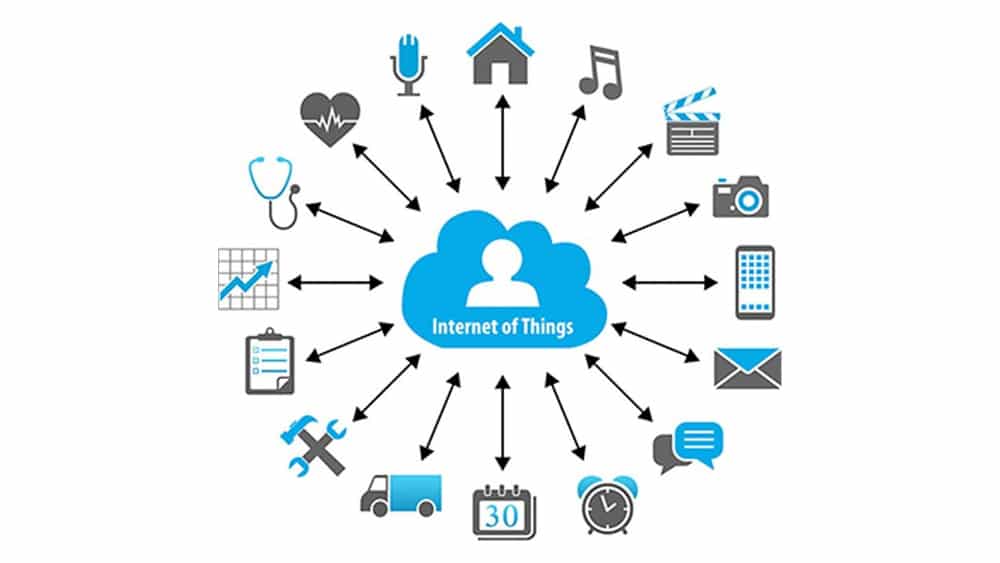 The Internet can be described as the communication network that connects people to information, while the Internet of Things (IoT)  is a networked system of  differently addressable physical objects with varying degrees of processing capacity  , detection and operation that the  ability to interoperate and communicate over the Internet  as a common platform
Internet Of Things
As the Internet of Things (IoT) gradually evolves as the later phase in the evolution of the Internet , it becomes critical to understand the various potential applications of IoT  and the research challenges associated with those applications. From Smart Cities to Healthcare, Smart Agriculture, Logistics and Retailing to Smart Living and Smart Environments, IoT is expected to invade virtually every  aspect of daily life. Although the current IoT technologies enabling have improved a lot in recent years, there are still numerous issues that require attention.
IoT is paving the way for new dimensions in research.  This document presents the recent development of IoT technologies and discusses future applications and research challenges.
Smart cities 
According to the IoT plays a crucial role in improving the  intelligence of cities and improving the general infrastructure. 
 Some of the uses of IoT in creating smart cities include;  
smart traffic systems  
smart buildings,  
traffic jams  
waste management 
 smart lighting
smart parking lots and city maps. 
This may include various functions  such as: Monitoring of available parking  within the city, monitoring of vibrations and the physical condition of  bridges and buildings, installation of  sound monitoring devices at sensitive points in the city and  monitoring of the pedestrian and vehicle level
POSSIBLE AREAS OF APPLICATION OF IOT
Medical Care
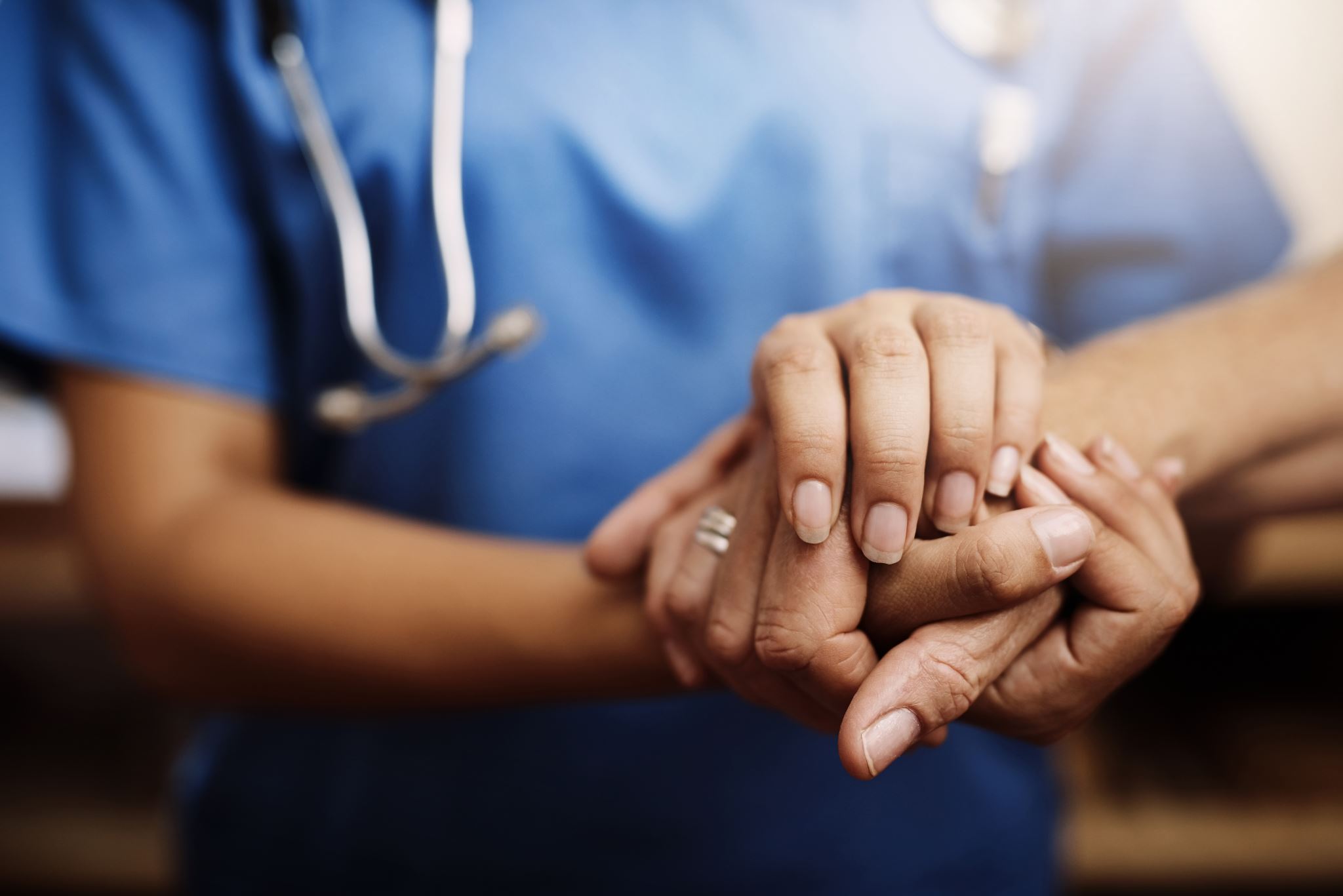 Many of the benefits that IoT applications offer in healthcare can best be classified as patient, staff,  and object tracking, person identification and authentication  and automatic data and sensor collection. 
Hospital  workflow can be greatly improved once the flow of  patients is tracked. In addition,  authentication and identification reduce incidents that can be harmful to patients, maintain maintenance records  and less mismatched baby incidents
Sensor  devices enable patient-centric functions, especially when diagnosing  diseases and providing real-time information on the health indicators of  patients 
Other elements of the  IoT in this function are: RFID, Bluetooth and WiFi  among others.
These will greatly improve the techniques for measuring and monitoring critical functions such as blood pressure, temperature, heart rate, blood sugar, cholesterol levels, and many others.
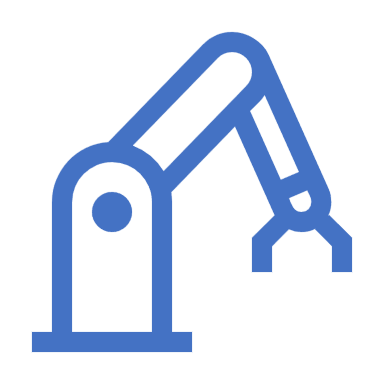 Smart Agriculture and Water Management
IoT would make it possible to control and preserve the number of  vitamins in agricultural products and regulate  the microclimate conditions to make the most of the production of  fruits and vegetables and their quality. 
When it comes to livestock, the IoT can help  identify animals that graze in open spaces, detect  harmful gases from animal excrement on farms and  monitor growth conditions in offspring to improve health and chances of survival , etc.
IoT in agriculture  can avoid a great deal of waste and spoilage through proper monitoring techniques and management of the entire agricultural area.
IoT includes studying the suitability of water in the seas and rivers for  both drinking and agriculture, detecting pressure fluctuations in  pipes and the presence of liquids outside the tanks to monitor  variations of water in dams, rivers and reservoirs.
Retail and logistics
IoT in the supply chain or retail management  has many advantages.
 Some include:
Compliance with storage conditions  throughout the supply chain, 
product monitoring to allow traceability 
payment processing according to  location or period of activity in public transport amusement parks, gyms and  others. 
In stores, IoT can be applied to various applications , such as in-store guidance based on a pre-selection list , fast checkout processes such as automatic check-out  using biometrics, detection of potential allergen products  and the control of product rotation in  shelves and warehouses to automate replenishment procedures
IoT helps detect gas concentrations and  leaks within and around industry and tracks  toxic gases and oxygen levels within the boundaries of  chemical plants to ensure the safety of goods and workers and  oil observation -, gas and water levels in tanks and  storage tanks. 
The use of IoT also helps with maintenance and repair , as systems can be configured to predict device failures  while automatically scheduling regular maintenance services  before devices fail.
IoT can be applied in remote control  devices whereby one can remotely switch appliances on and  off hence preventing accidents as well as saving energy.Other smart home appliances include refrigerators fitted with  LCD (Liquid Crystal Display) screens, enabling one to know  what is available inside, what has over stayed and is almost  expiring as well as what needs to be restocked.This  information can also be linked to a smartphone application  enabling one to access it when outside the house washing machines can allow  one to remotely monitor laundry. In addition, a wide range of  kitchen devices can be interfaced through a smartphone, hence  making it possible to adjust temperature, like in the case of an  oven.  In terms of safety in the home, IoT  can be applied through alarm systems and cameras can be  installed to monitor and detect window or door openings hence  preventing intruders
Smart Living
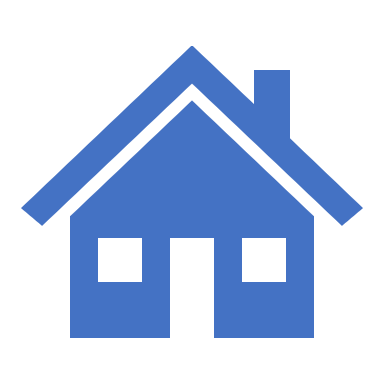 RESEARCH CHALLENGES
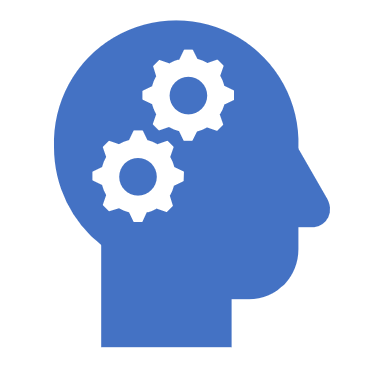 Various  attacks and weaknesses on IoT systems prove that there is  indeed a need for wide ranging security designs which will  protect data and systems from end to end. 
This security gap further  motivates comprehensive security solutions that consist of  research that is efficient in applied cryptography for data and  system security, noncryptographic security techniques as well  as frameworks that assist developers to come up with safe  systems on devices that are heterogeneous. 
Additional areas like  confidentiality in communication, trustworthiness, and  authenticity of communication parties, and message integrity,  and supplementary safety requirements should also be  incorporated in IoT.
Privacy and Security
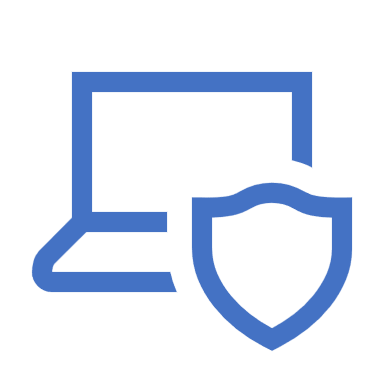 There is a constant concern that  traditional cloud architectures are ineffective,  transfer the huge  amounts of data generated and consumed  by IoT-enabled devices.
Once collected, the  data must be used intelligently to achieve  intelligent IoT functions. 
The development of  machine learning methods and  artificial intelligence algorithms resulting from neural work, genetic algorithms,  evolutionary algorithms and many other  artificial intelligence systems is essential to achieve automated decision making
Data Processing, Analysis and Management
Monitoring and Sensing
Technologies related to  monitoring and sensing have made enormous progress, they are constantly evolving  with a particular focus on energy efficiency and the appearance of form.
Sensors and tags would normally have to be  constantly active to obtain instant data, this aspect makes it essential for energy efficiency, especially in extending the useful life of the devices
At the same time, new advances in nanotechnology / biotechnology and in miniaturization of the  have allowed the development of nano-scale sensors and actuators.
Communication Protocols M2M (Machine-to-Machine)
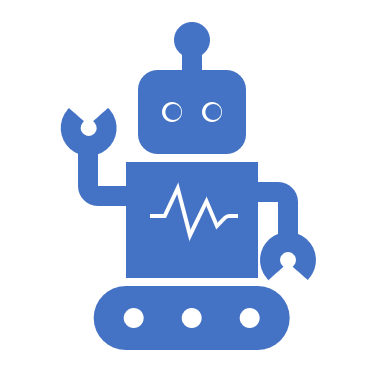 There is still no standard for an open IoT. Although all  objects require connectivity, it is not necessary for every  object to be Internet compatible, as they only need  to have some capacity to put their data on a particular gateway. 
It is unclear whether the available  wireless technologies have the ability to continue to cover the broad range of  IoT connectivity.
Interoperability
The initial prerequisite in Internet connectivity  necessitates that “connected” systems have the ability to  “speak a similar language” in terms of encodings and  protocols.
Due to the large  quantities and types of data, as well as heterogeneous devices,  using standard interfaces in such diverse entities is very  important and even more significant for applications which  support cross organizational, in addition to a wide range of  system limitations.
Questions
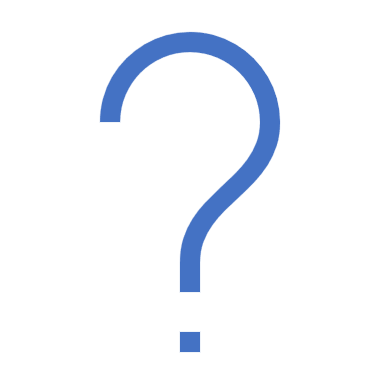 Thank You
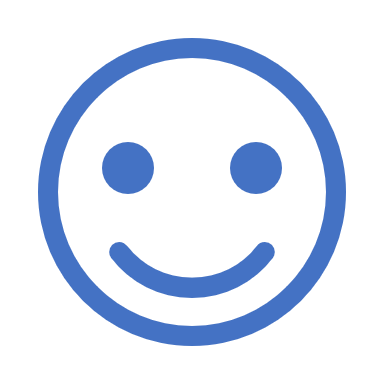